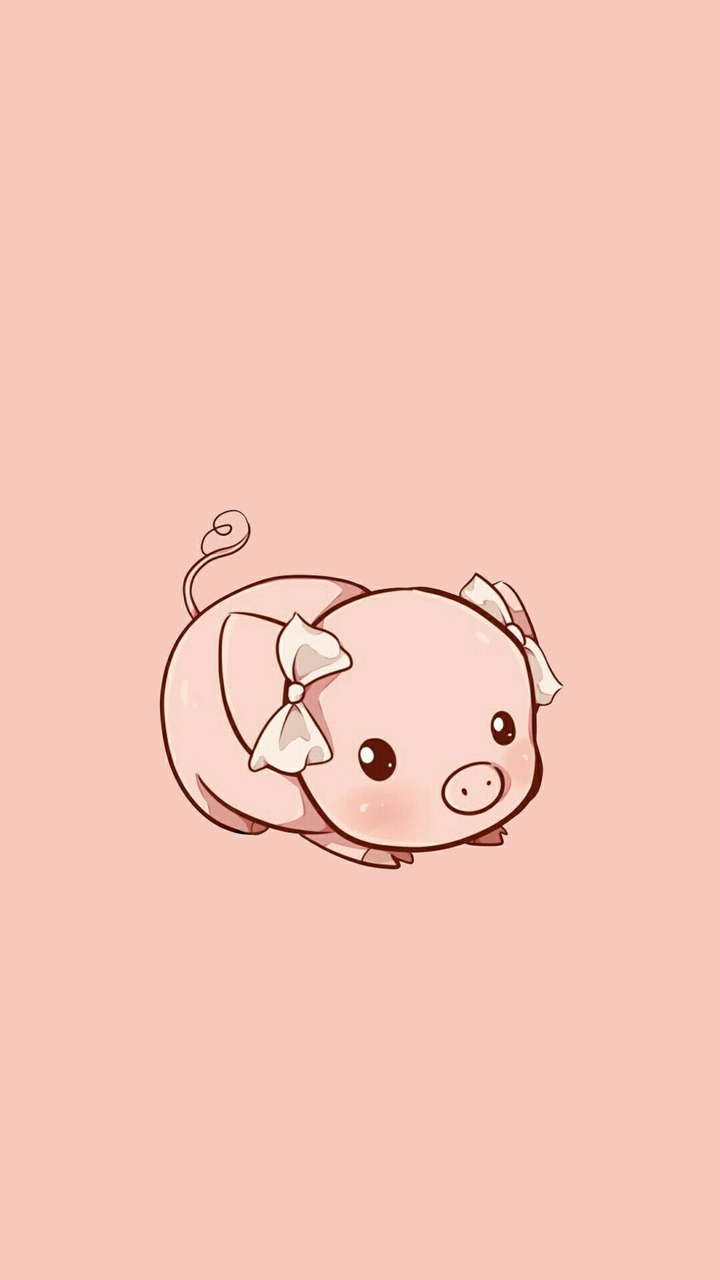 TIẾT 33 -BÀI 33.
 MỘT SỐ PHƯƠNG PHÁP CHỌN LỌC VÀ QUẢN LÍ GIỐNG VẬT NUÔI
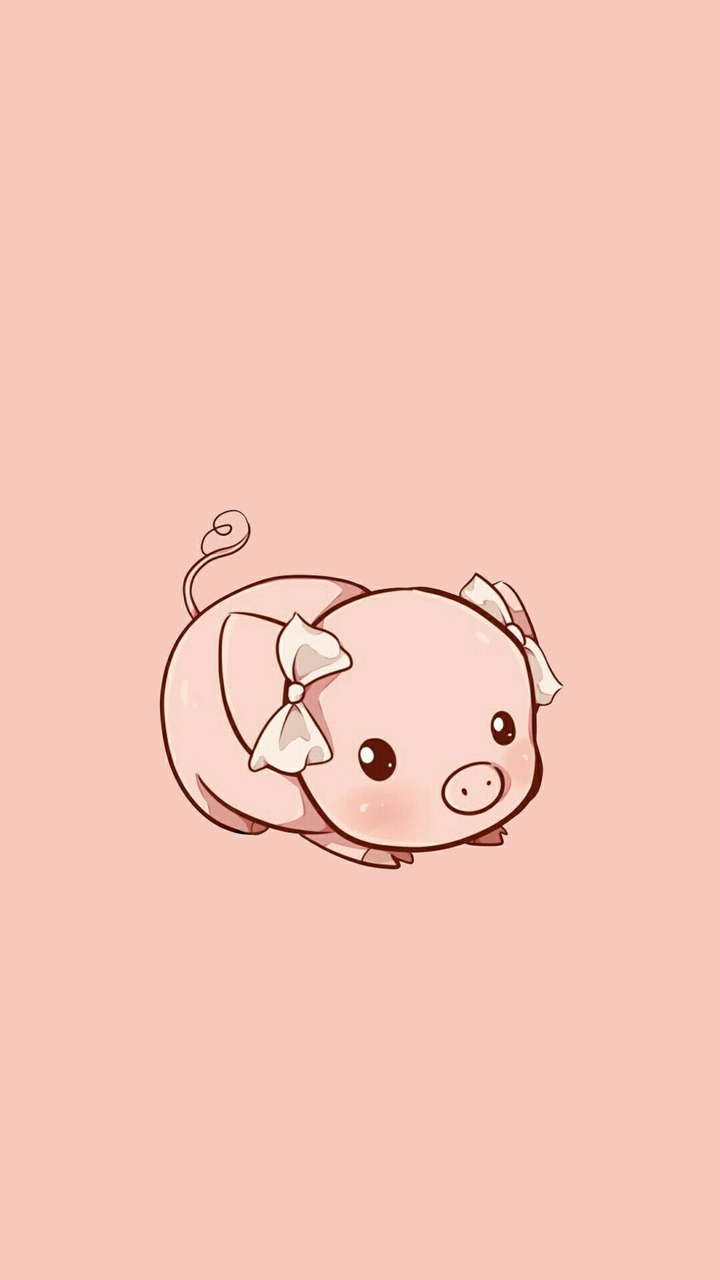 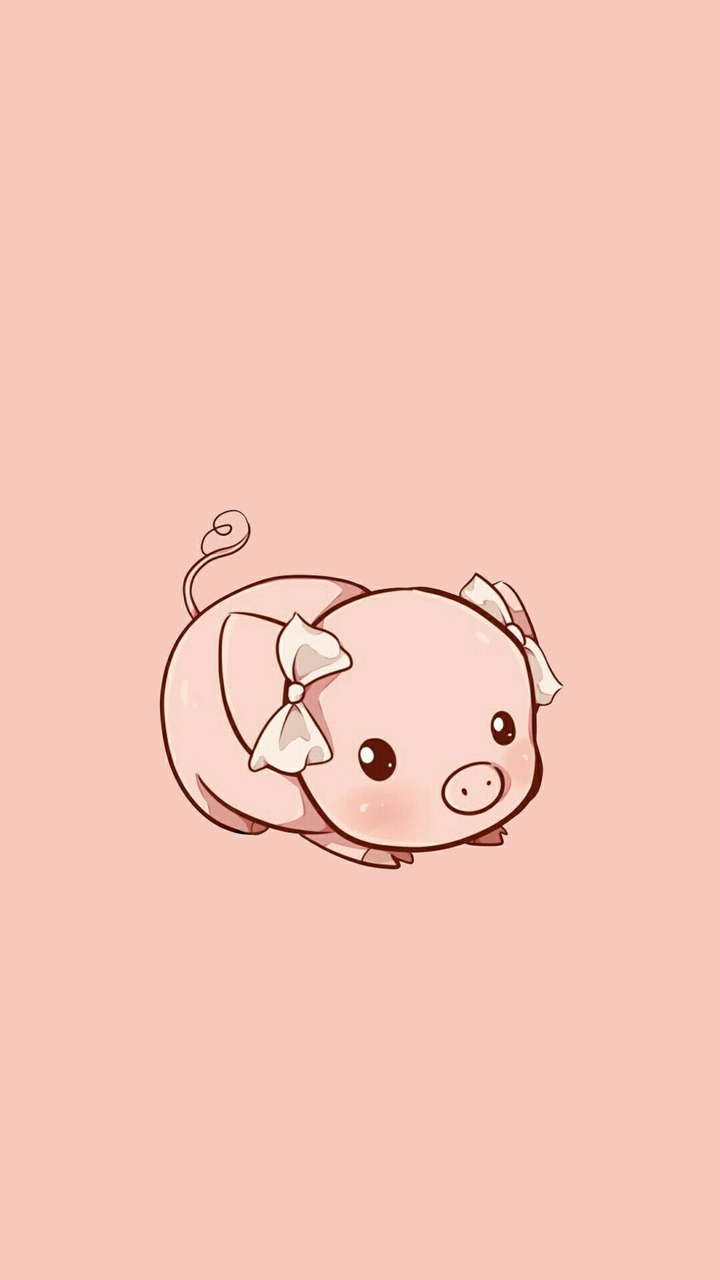 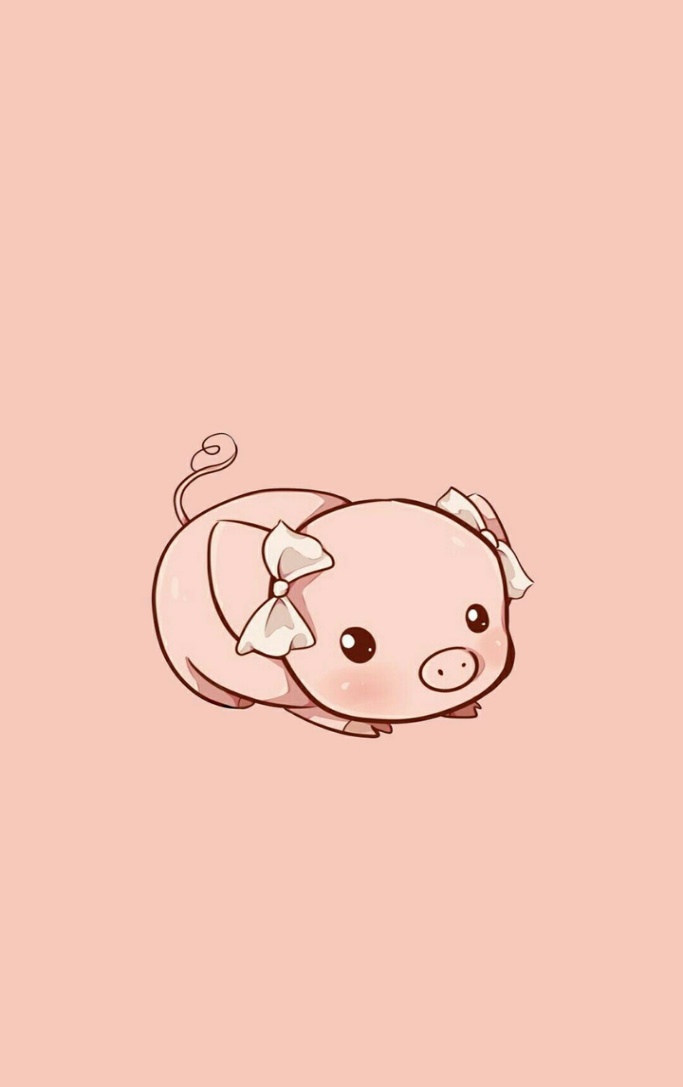 I. KHÁI NIỆM VỀ CHỌN GIỐNG VẬT NUÔI
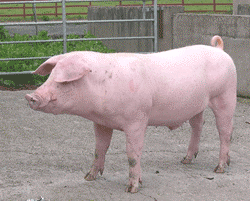 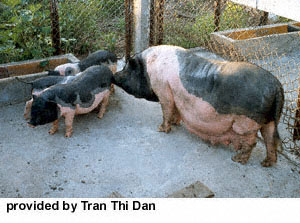 Lợn Lan đơ rat
Lợn Móng Cái
Lợn đẻ : 10-12 con/lứa.
Lợn cai sữa: 10-12 kg 
Nuôi 6 tháng: 100 kg
Tỉ lệ nạc 56%
Lợn đẻ 10-16 con/lứa, nuôi con khéo
Lợn cai sữa 6-8 kg 
Nuôi 12 tháng: 95-100 kg
Tỉ lệ nạc 38,6%
Nuôi lợn lấy thịt, người chăn nuôi sẽ chọn giống lợn nào? Vì sao?
Nuôi lợn nái,  người chăn nuôi sẽ chọn giống lợn nào? Vì sao?
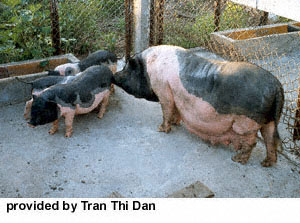 Lợn Móng Cái
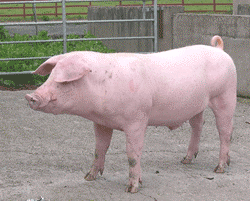 Lợn Lan đơ rat
Muốn chọn giống vật nuôi, người chăn nuôi căn cứ vào đâu?
 Chọn giống vật nuôi là căn cứ vào mục đích chăn nuôi để chọn con đực và con cái tốt giữ lại làm giống.
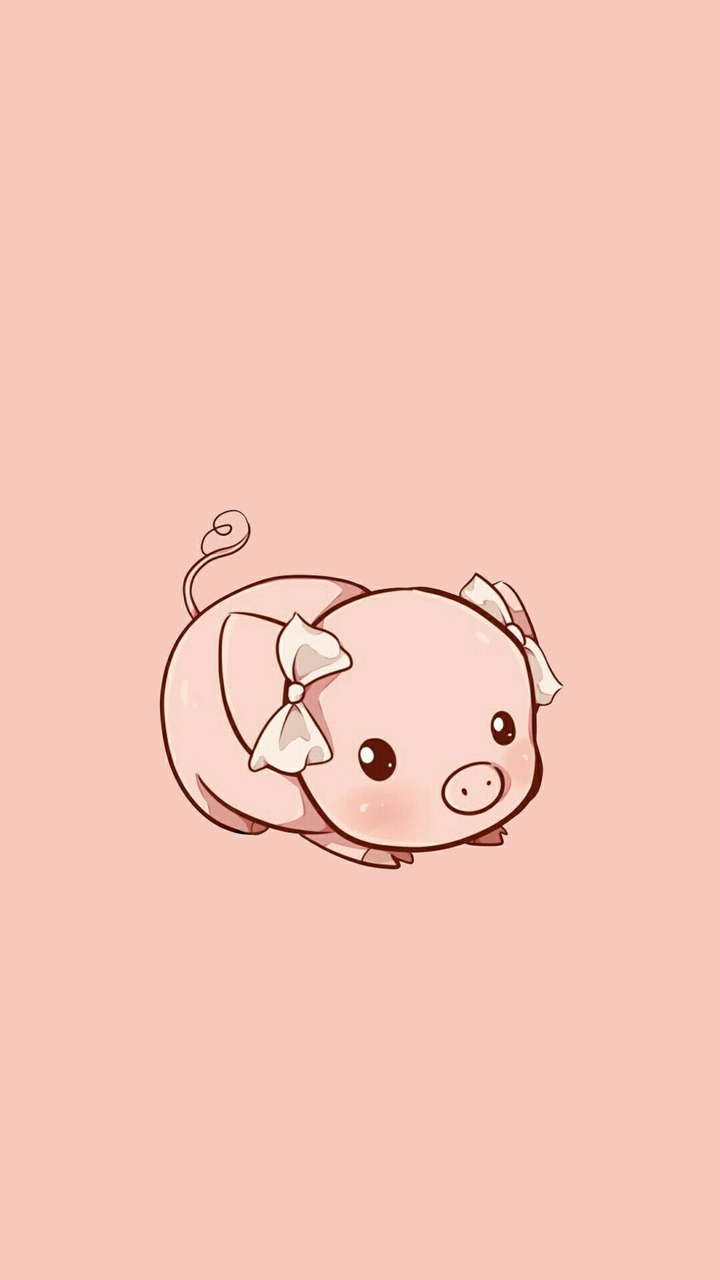 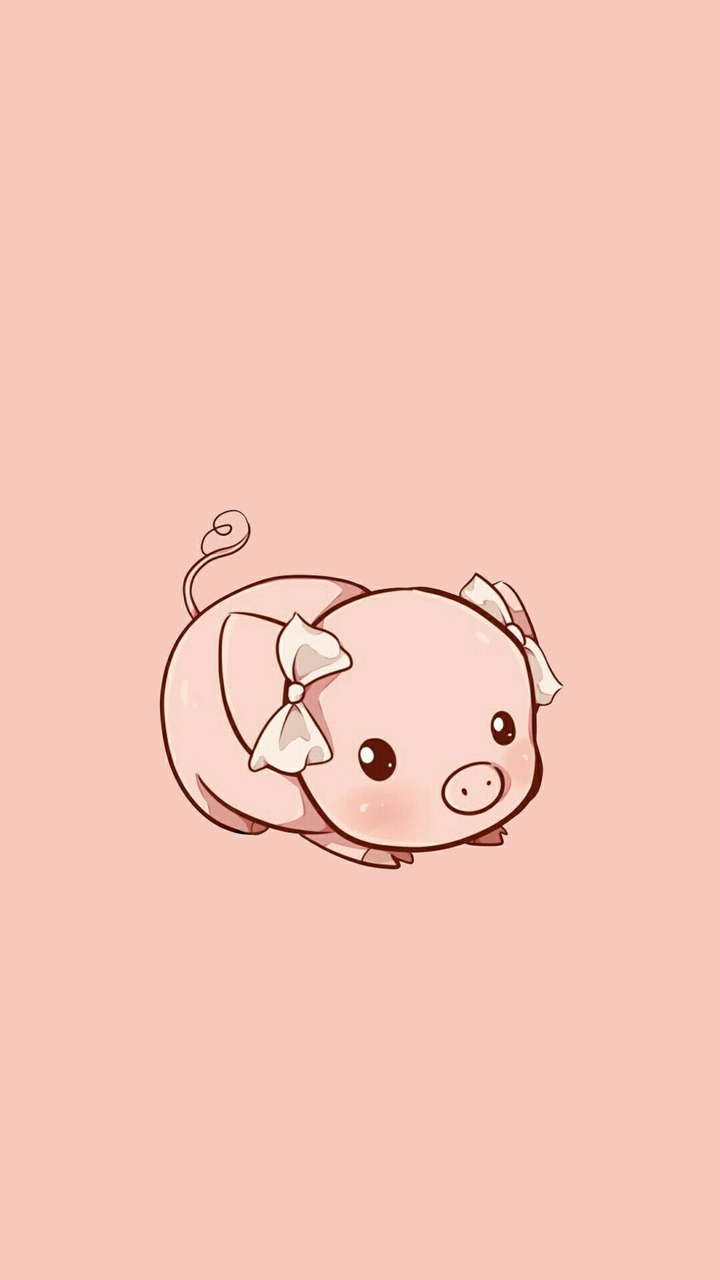 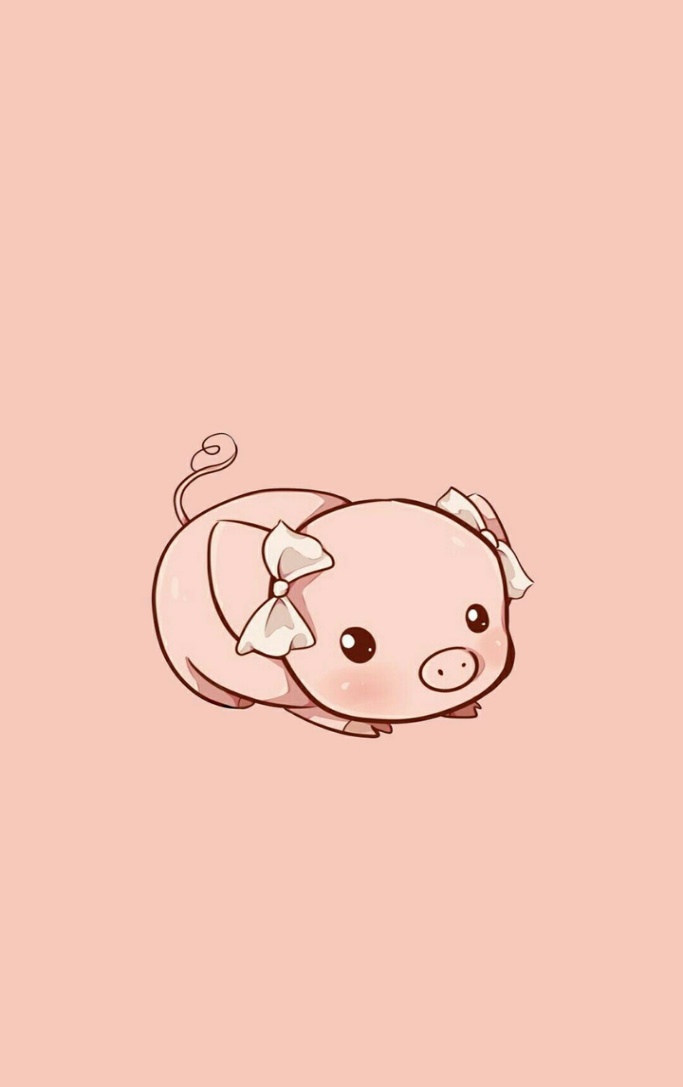 Bò sữa Hà Lan nuôi ở VN năng suất mỗi ngày trung bình 15 lít, chu kỳ 300 ngày cho 3.600 – 4.000 lít sữa tươi.
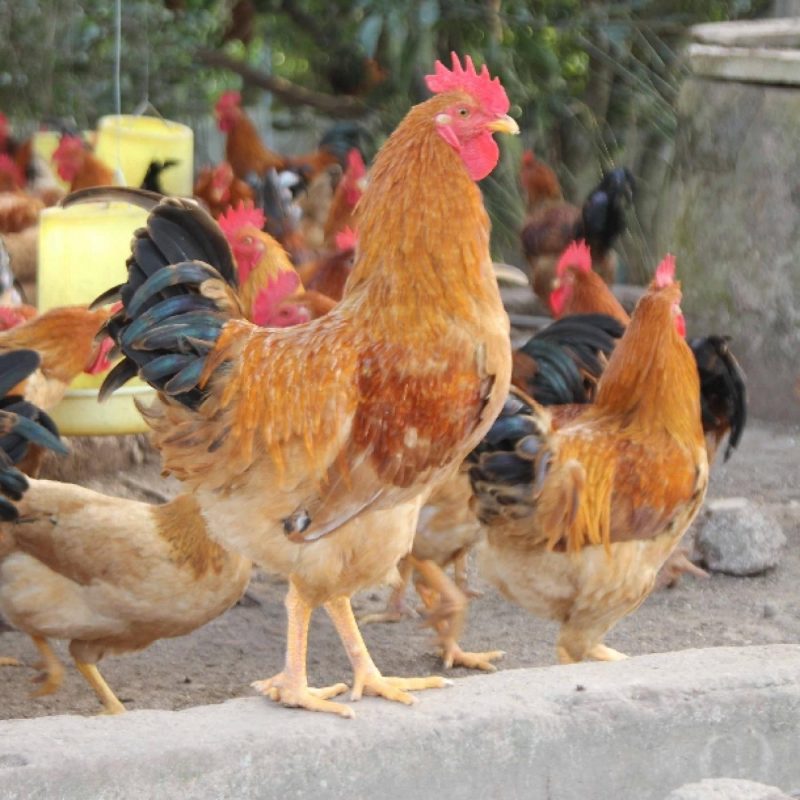 Gà Ta vàng : trọng lượng trưởng thành con mái nặng 1,8 – 2 kg/con, con trống nặng 2,5 – 3 kg/con. Sản lượng trứng 70 - 90 quả/mái/năm
II. MỘT SỐ PHƯƠNG PHÁP CHỌN GIỐNG VẬT NUÔI
Kể tên một số phương pháp chọn giống vật nuôi?
Chọn lọc hàng loạt
Chọn giống
vật nuôi
Kiểm tra năng suất
(Kiểm tra cá thể)
ĐÀN VẬT NUÔI
1
2
3
4
5
6
7
8
9
10
Cân nặng
Sản lượng
CHỌN VẬT NUÔI LÀM GIỐNG
Chọn lọc hàng loạt

Từ đàn vật nuôi, lựa chọn được những cá thể tốt nhất để làm con giống.
Chọn giống lợn
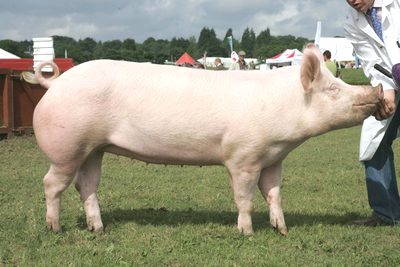 Thời gian nuôi, tỉ lệ nạc, khả năng tăng trọng…
ĐÀN VẬT NUÔI
1
2
3
4
5
6
7
8
9
10
Cân nặng
Sản lượng
Nuôi trong
điều kiện chuẩn
1
3
6
8
9
So với
tiêu chuẩn
CHỌN VẬT NUÔI TỐT NHẤT ĐỂ LÀM GIỐNG
Kiểm tra năng suất
Tiêu chuẩn chọn lợn giống (6 tháng tuổi):
Khối lượng 21 kg trở lên; Dài thân 61 cm trở lên; Vòng ngực 69 cm trở lên.
 Dựa vào tiêu chuẩn, em hãy chọn những con tiếp tục giữ lại làm giống từ trong bảng sau.
 Từ những con của các cặp bố mẹ tốt được nuôi dưỡng trong cùng thời gian, cùng điều kiện “chuẩn”, chọn ra những cá thể tốt nhất để làm giống.
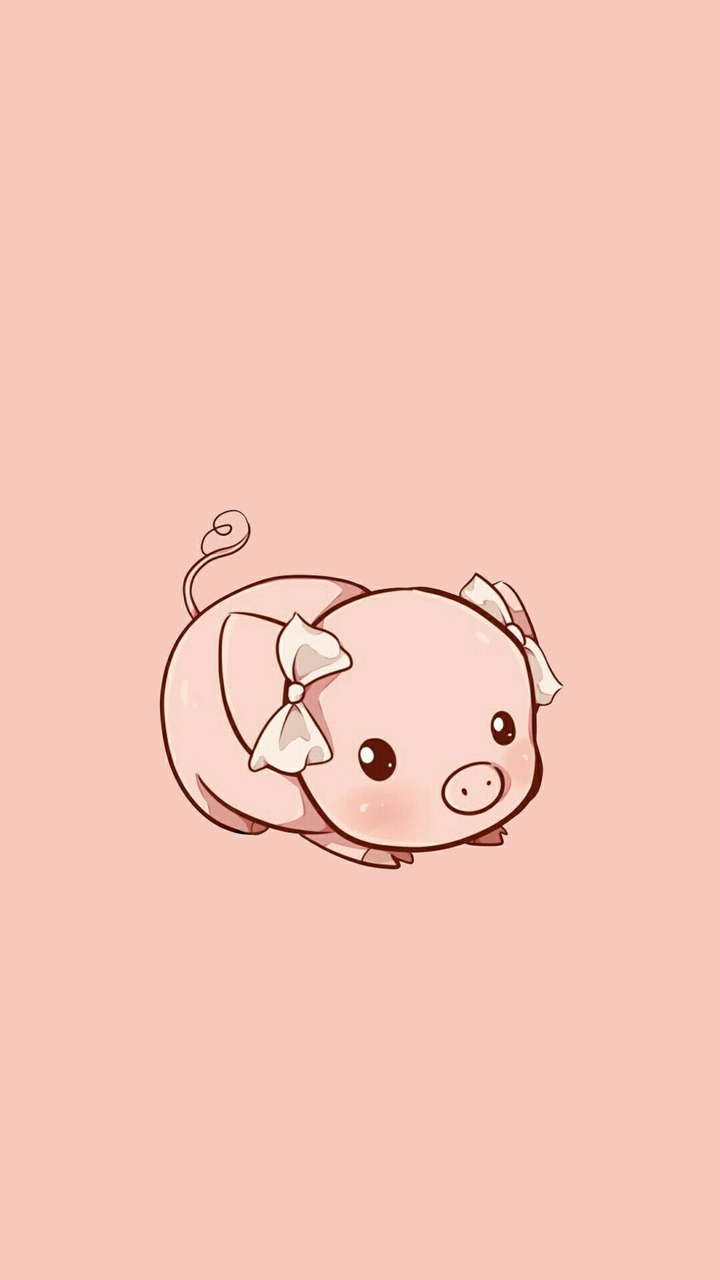 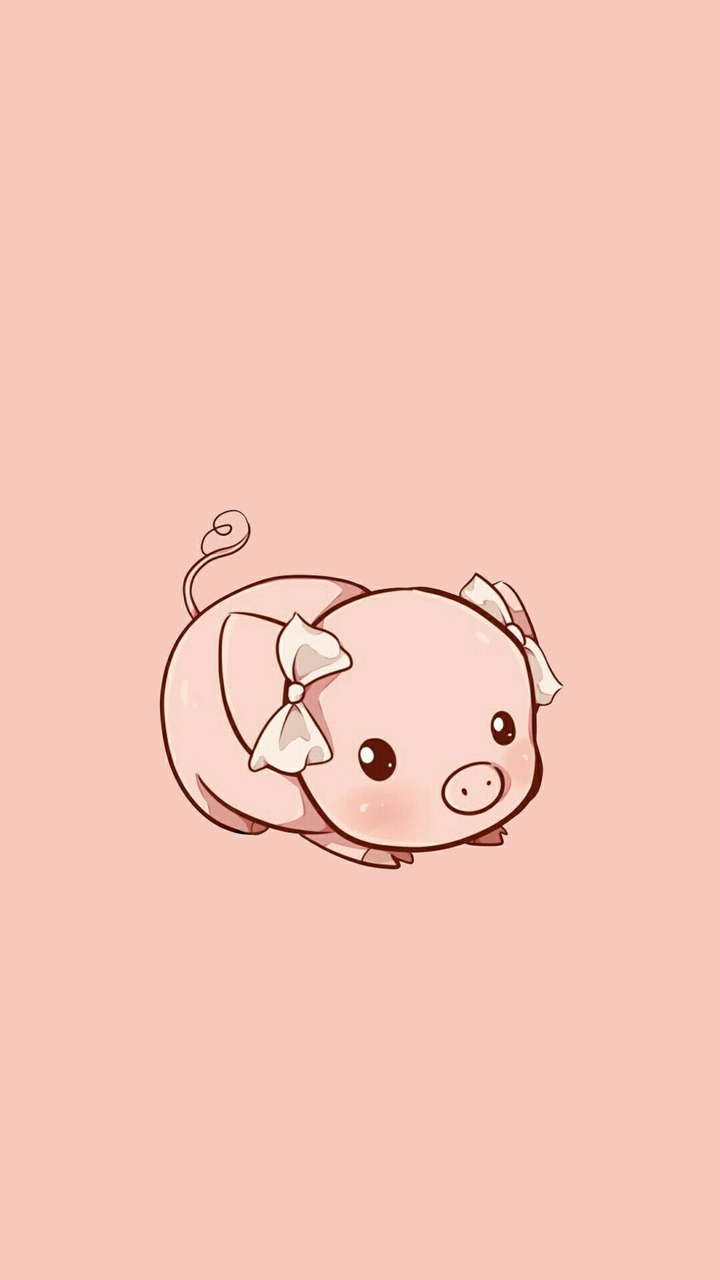 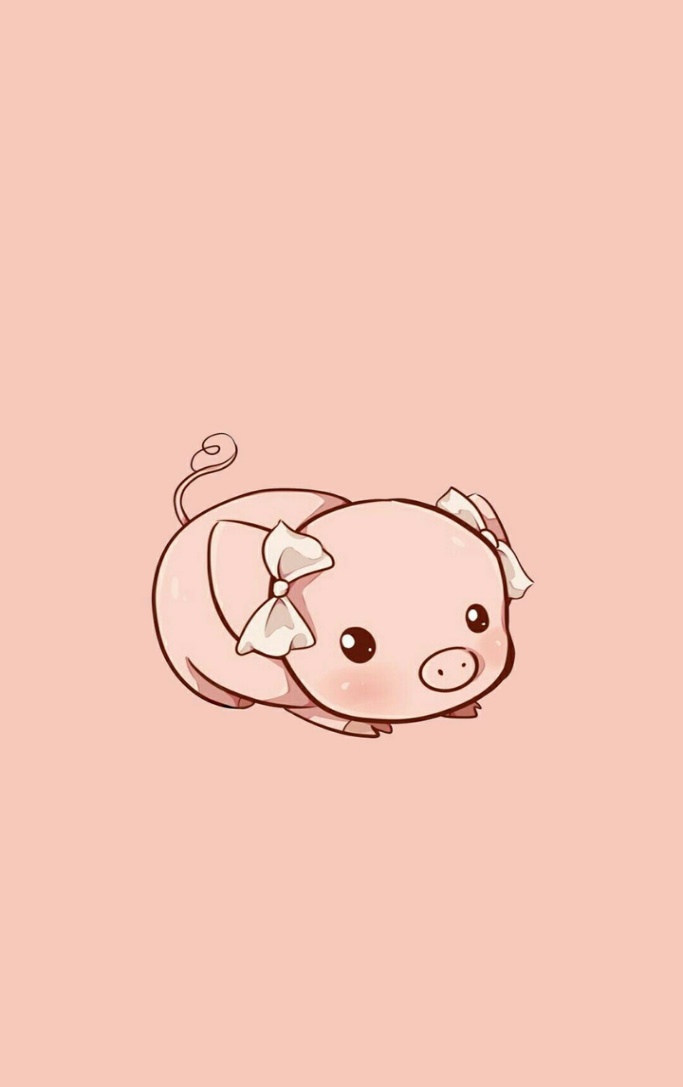 CỦNG CỐ
ĐIỀN TỪ THÍCH HỢP VÀO CHỔ TRỐNG:
ĐIỀN TỪ THÍCH HỢP VÀO CHỔ TRỐNG:
Chọn giống vật nuôi là căn cứ vào ……………..chăn nuôi để chọn ………..và ……………….. giữ lại làm giống.
con đực
mục đích
con cái tốt
Các em hãy xác định các ví dụ sau bằng cách đánh dấu (+) phương pháp chọn lọc hàng loạt, và dấu (-) phương pháp kiểm tra năng xuất vào ô trống:
       Chọn những con gà trống trong đàn to, khỏe mạnh      giữ lại làm giống
       Phương pháp chọn lọc đơn giản phù hợp với trình độ kĩ thuật làm giống thấp, có độ chính xác kém.
       Phương pháp chọn lọc đòi hỏi kĩ thuật cao.
+
+
-